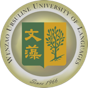 教導師輔導知能研習導師資訊平台運用與輔導效能測試區  http://140.127.168.38/wtuc/index3.htmlwtcu1234
報告人：中校教官兼生輔組組長 盧郁芷
108.9.11
項目二:校務資訊系統
  1.教師點名(勤缺)
  2.教師核假(請假)

 項目一:導師功能整合平台

   1.勤缺(教師點名)
  2.獎懲(獎懲建議)請假(教師核假) 
  3.缺曠通報表填寫
  4.操行(十一10分)
  5.導生訪談填寫 
  6.勞服審核
  7.OFFICE HOUR 登錄、訪談、結案
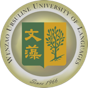 獎助身分:
各類就學獎補助辦理…
具有下列身分:
  低收、中低收、身心障礙學生、身心 
  障礙人士子女、原住民、軍公教遺族
  子女、特殊境遇家庭子女/孫子女學
  生、領有清寒證明、家庭年所得低於
  70  萬、家庭年所得低於120萬、家
  庭突遭變故…等。
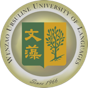 承辦之各類獎助學金:
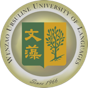 謝謝聆聽
                                        
                                       生輔組的位置:
                                          萊爾富的樓上
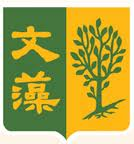